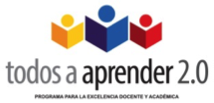 Todos a Aprender 2.0
Nueva Directiva 30 de 2015
Tabla de Contenidos
Mapa de actores
Elementos básicos 
Principales responsabilidades de los diferentes actores
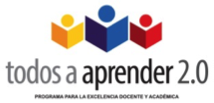 [Speaker Notes: Avisos parroquiales:
Nueva Directiva
Materiales
Tutores]
1. Mapa de actores
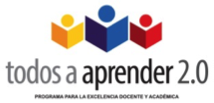 Todos a Aprender 2.0 es posible por el trabajo coordinado de seis actores.
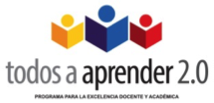 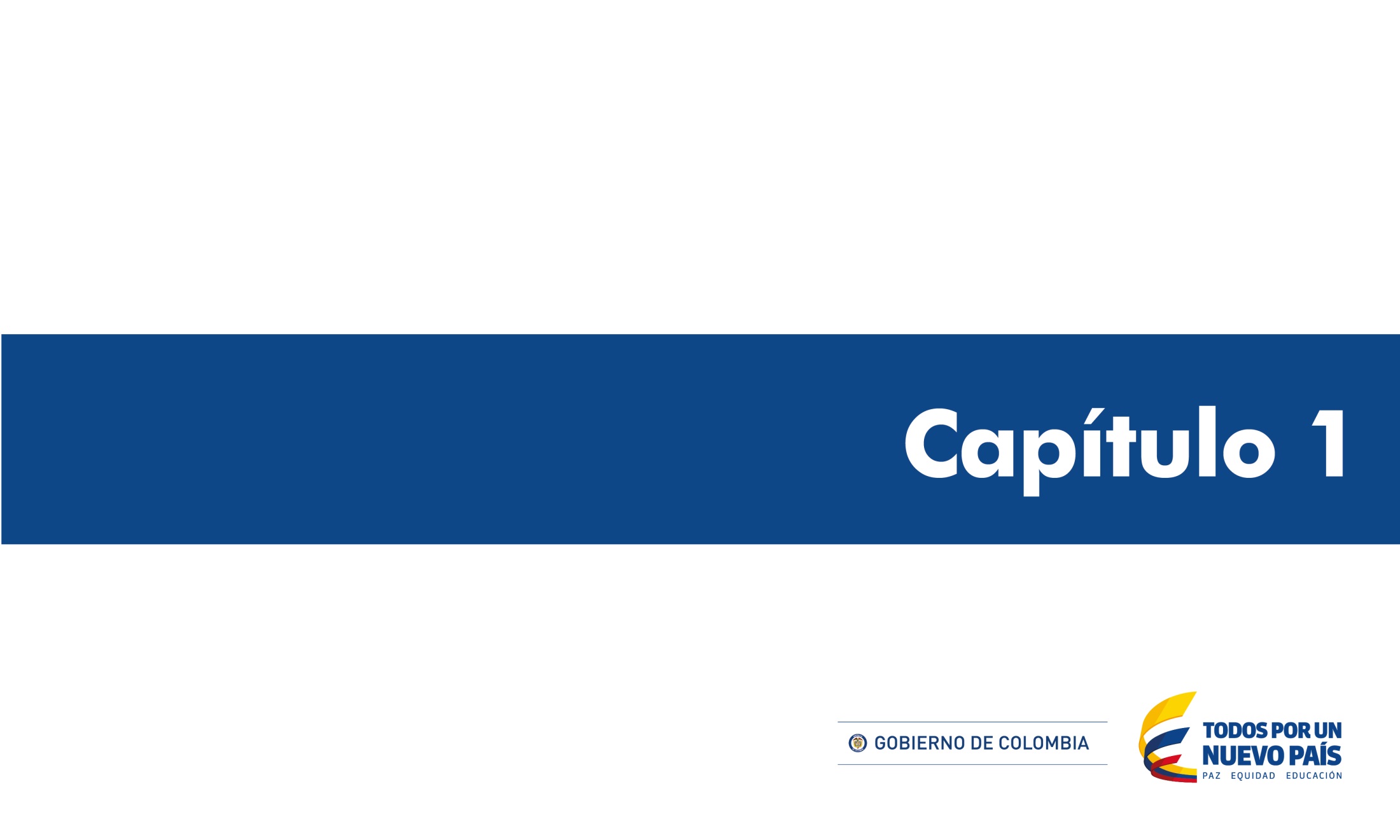 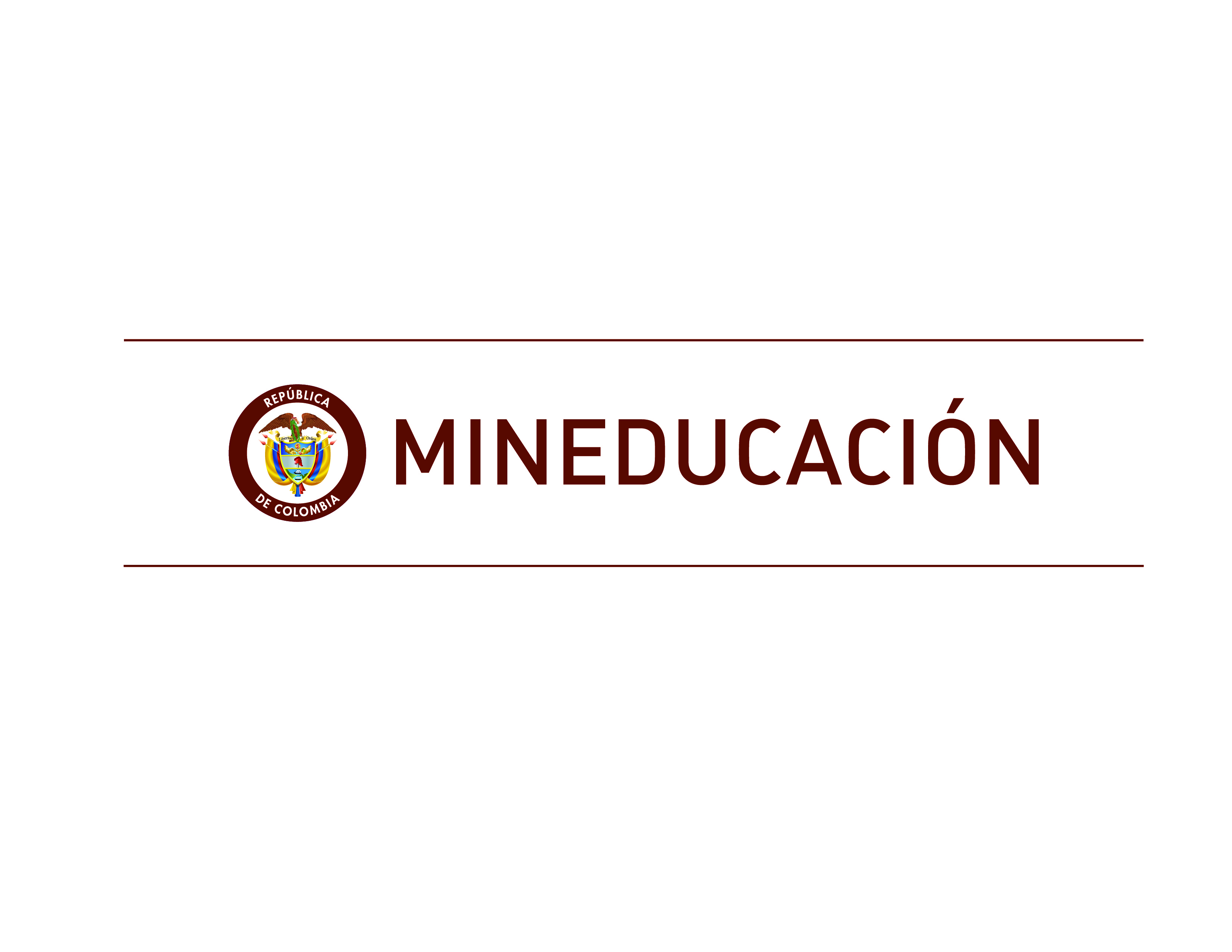 2. Elementos transversales
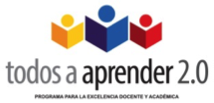 Esta nueva versión de la Directiva 30 cuenta con estos elementos transversales…
Encamina las responsabilidades a la consecución del objetivo primordial: mejorar los aprendizajes.

Integra la Ruta de acompañamiento y las CTS.

Integra temas de entrega y uso de materiales educativos.

Involucra temas de seguimiento, apoyo y acompañamiento a la labor del docente tutor.
Esta nueva versión de la Directiva 30 cuenta con estos elementos transversales… (I)
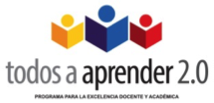 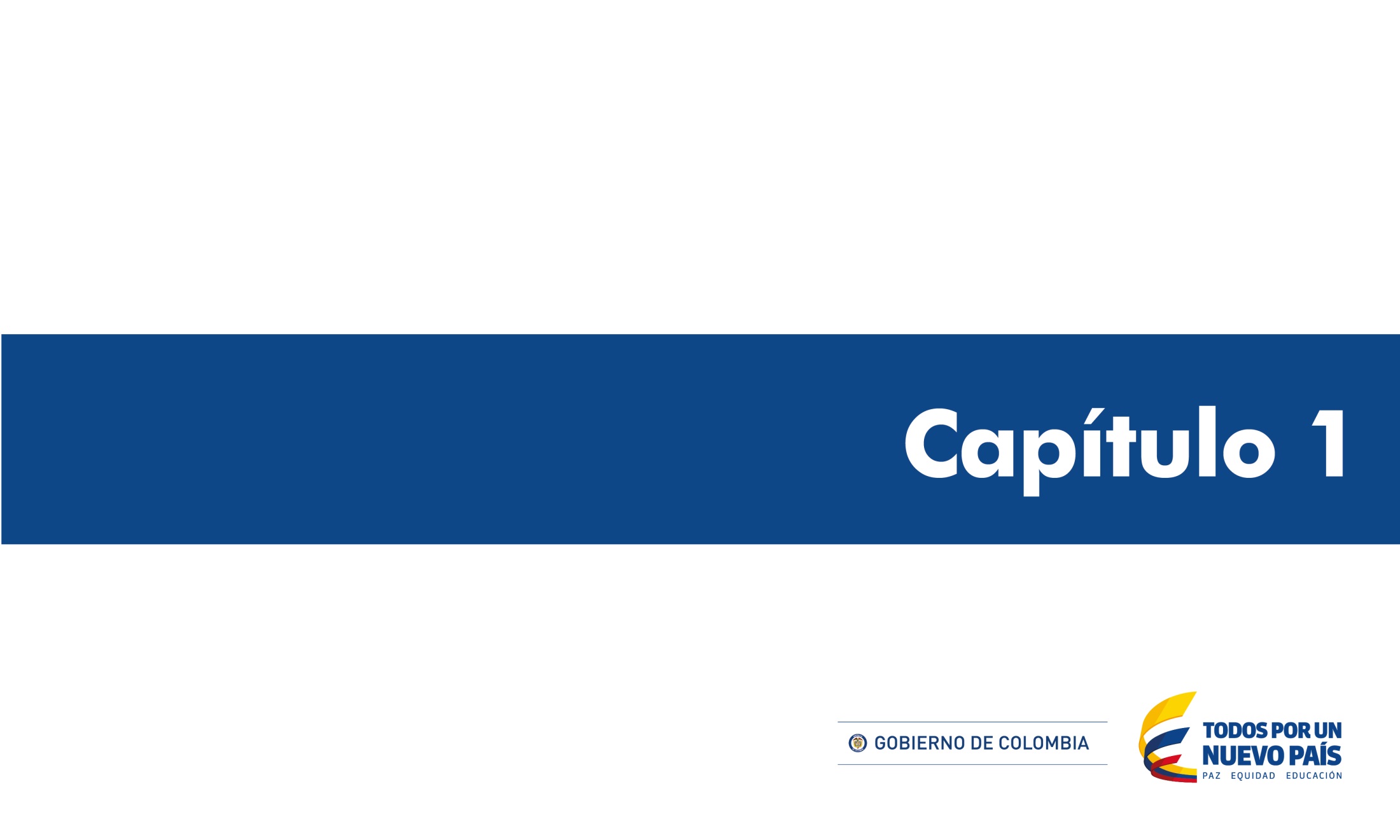 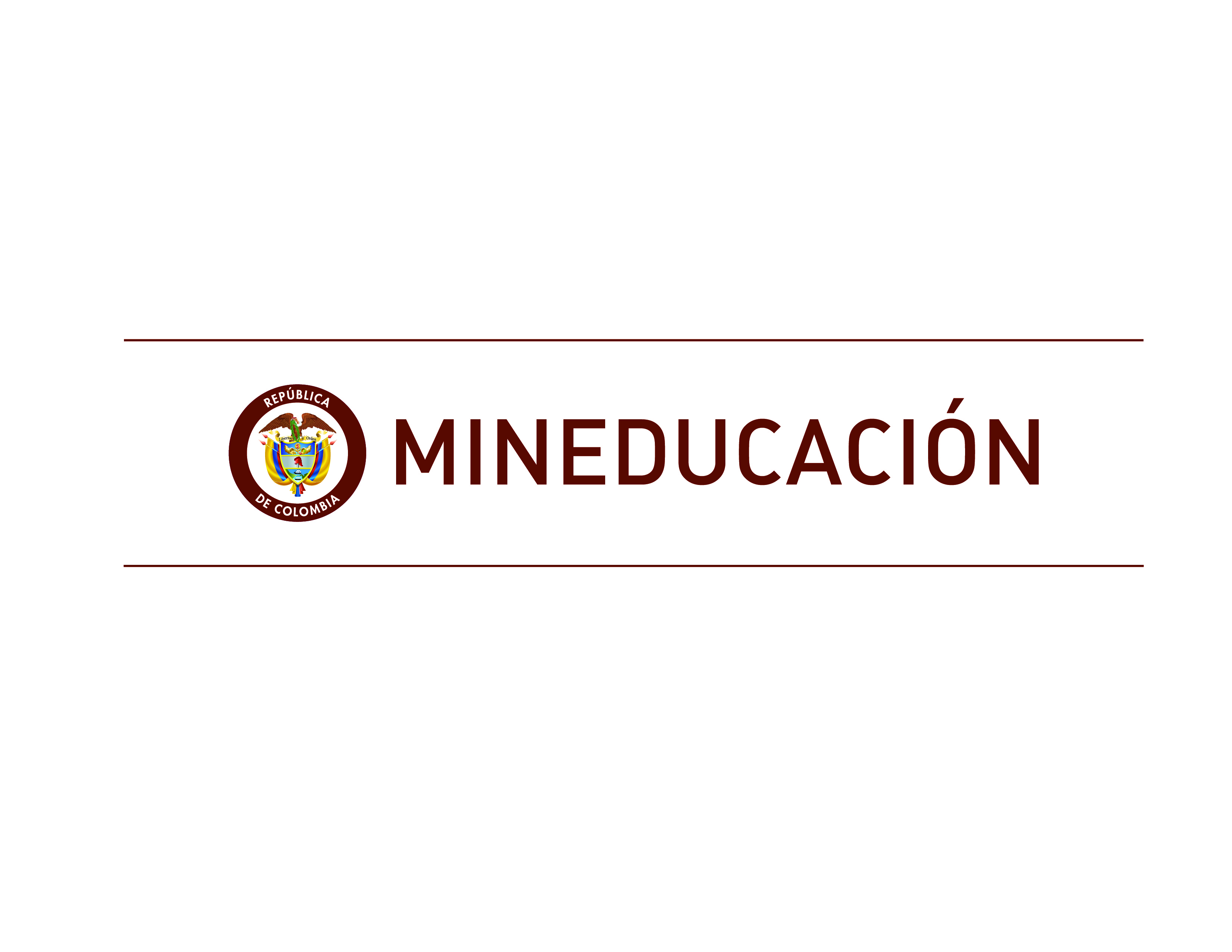 Esta nueva versión de la Directiva 30 cuenta con estos elementos transversales… (II)
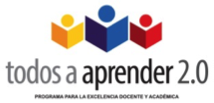 3. Principales responsabilidades
Las responsabilidades del Ministerio se centran en el diseño y el financiamiento del programa.
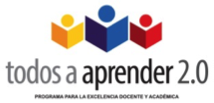 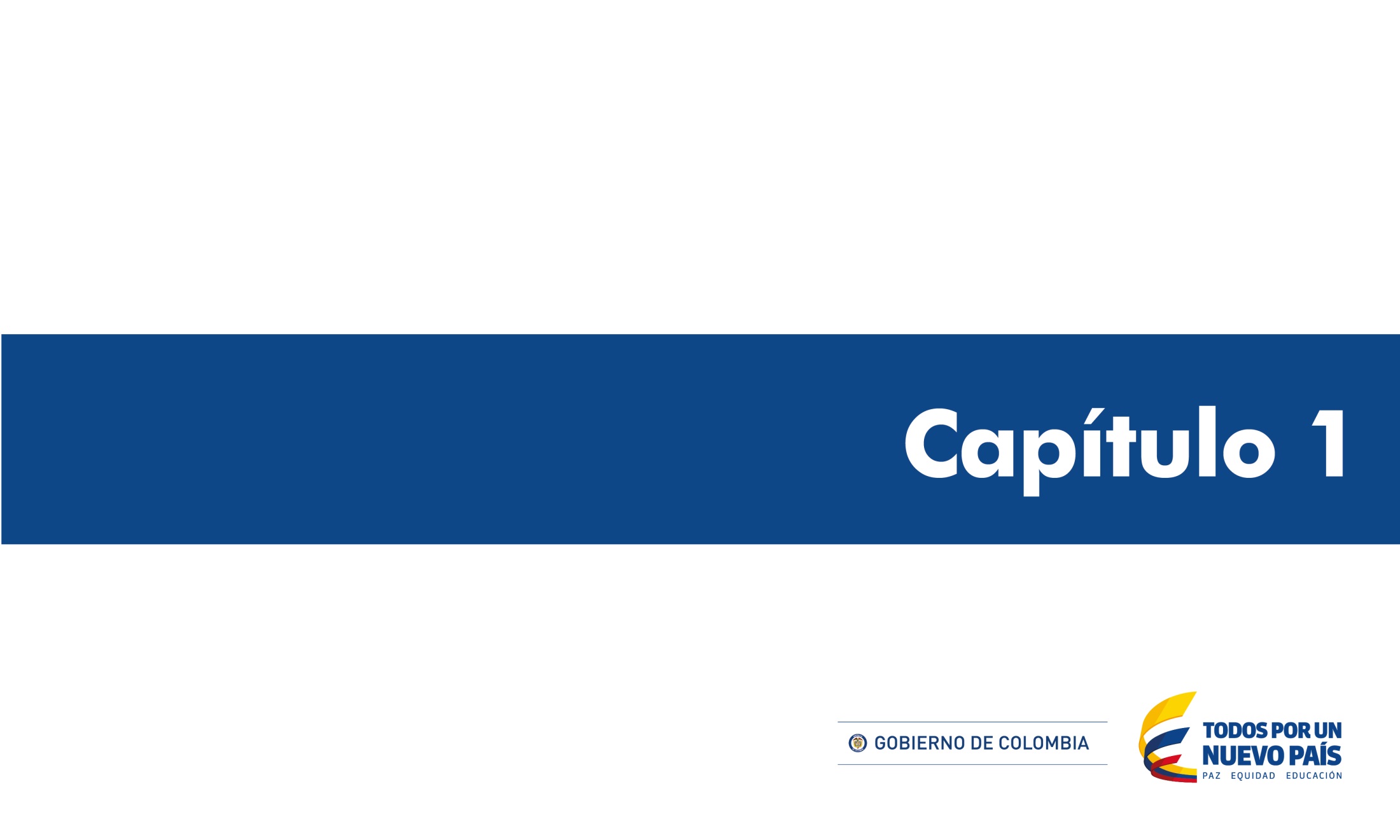 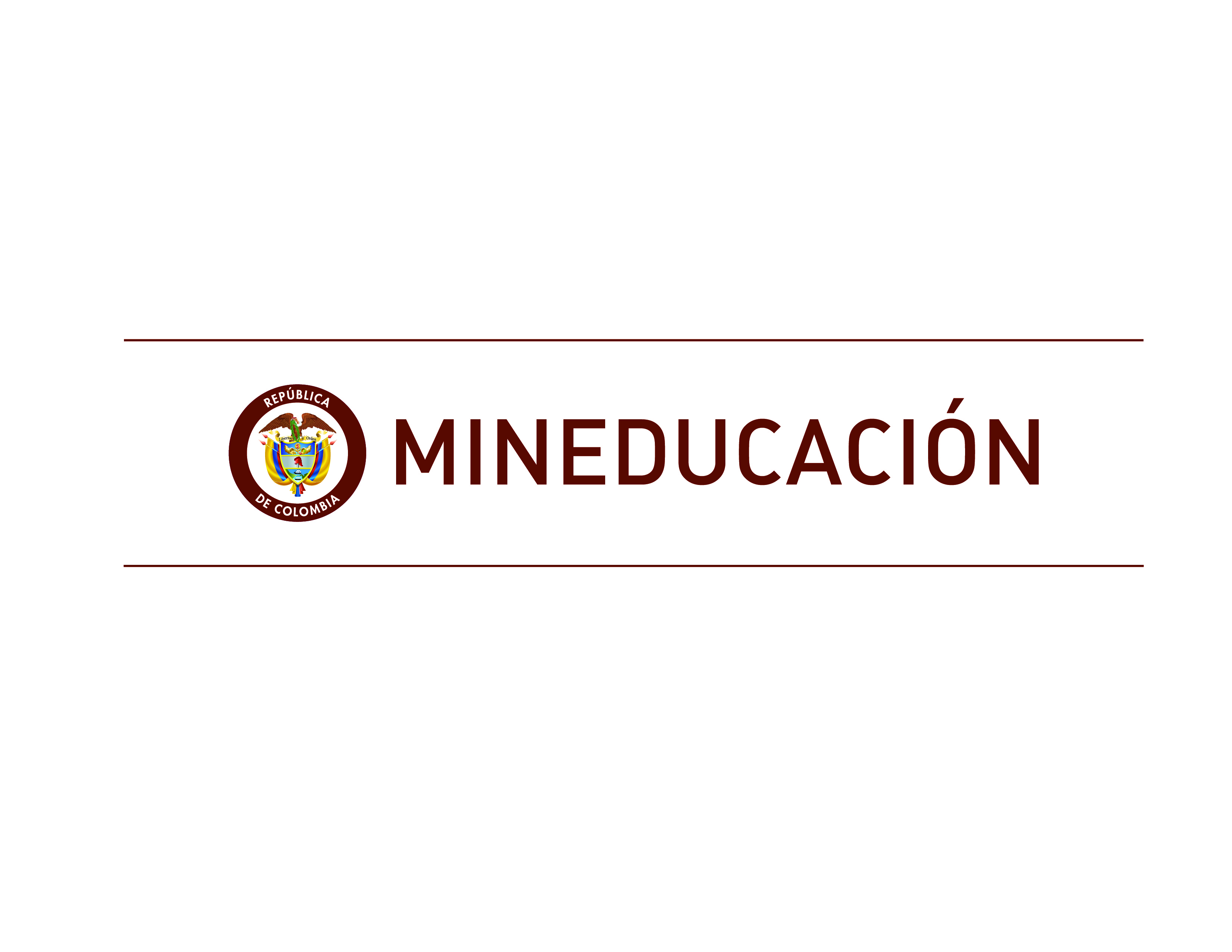 Por su parte las entidades territoriales tienen como principal responsabilidad el liderazgo y seguimiento del programa en su ETC.
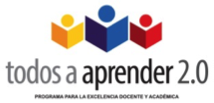 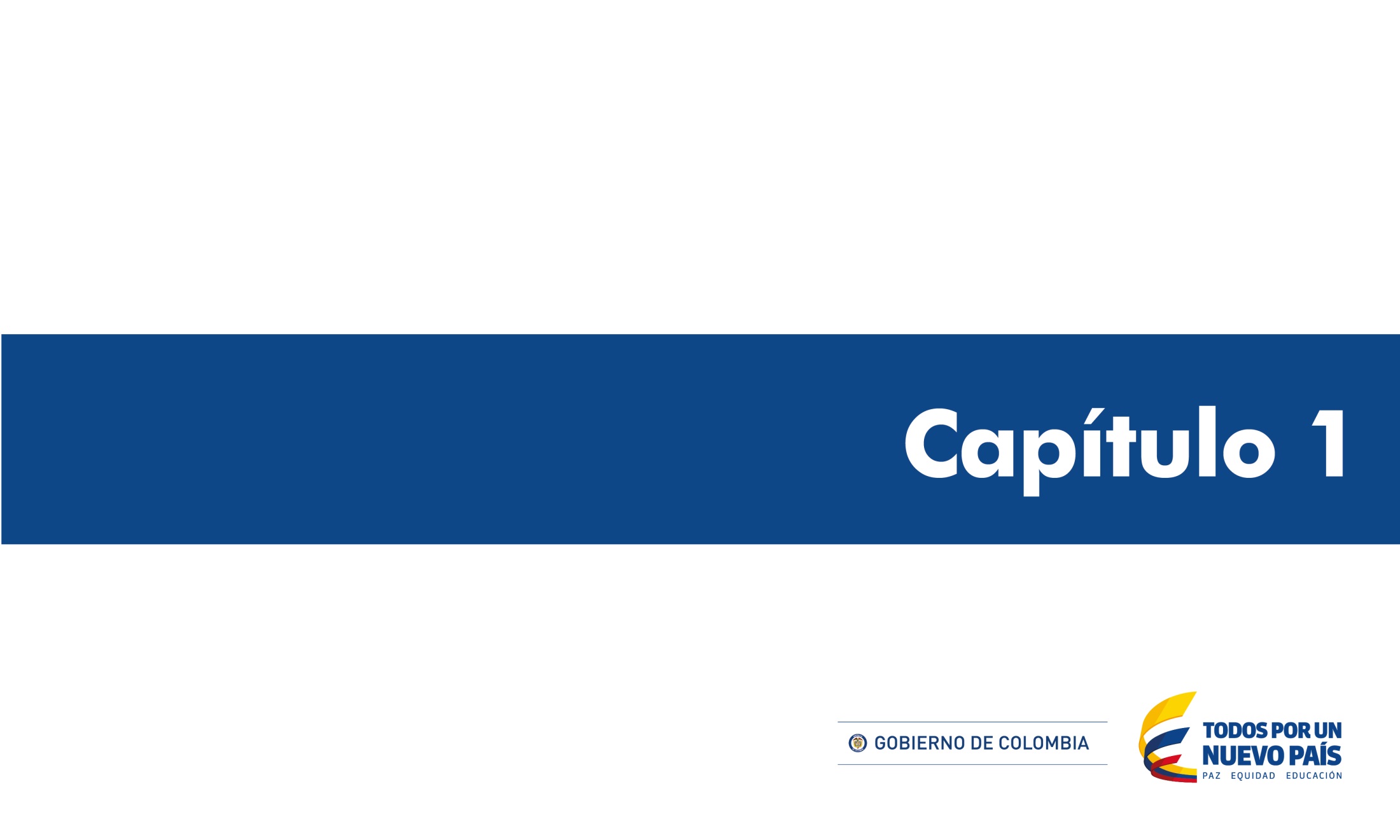 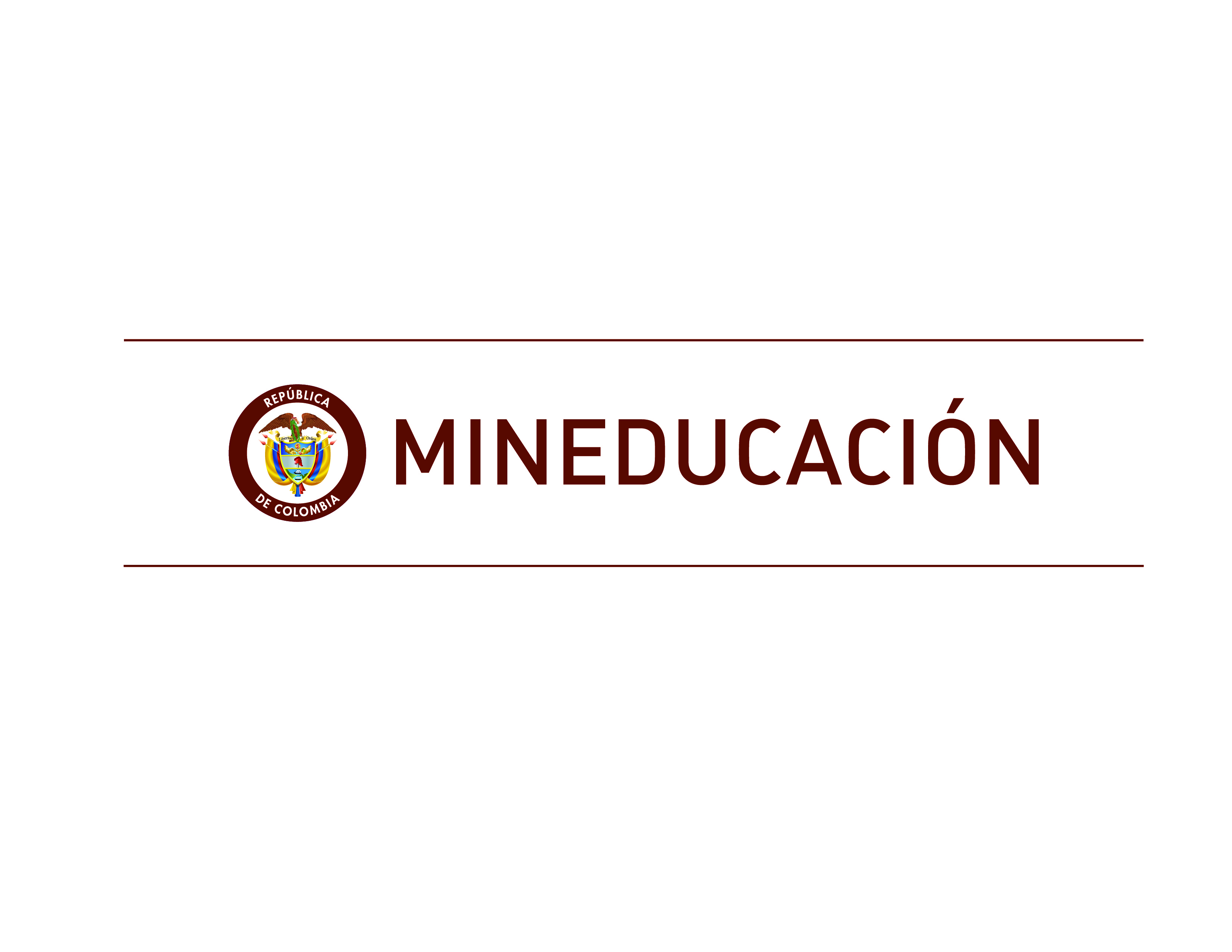 La principal responsabilidad de los directivos docentes es el aprendizaje de sus estudiantes.
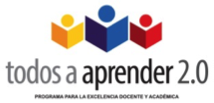 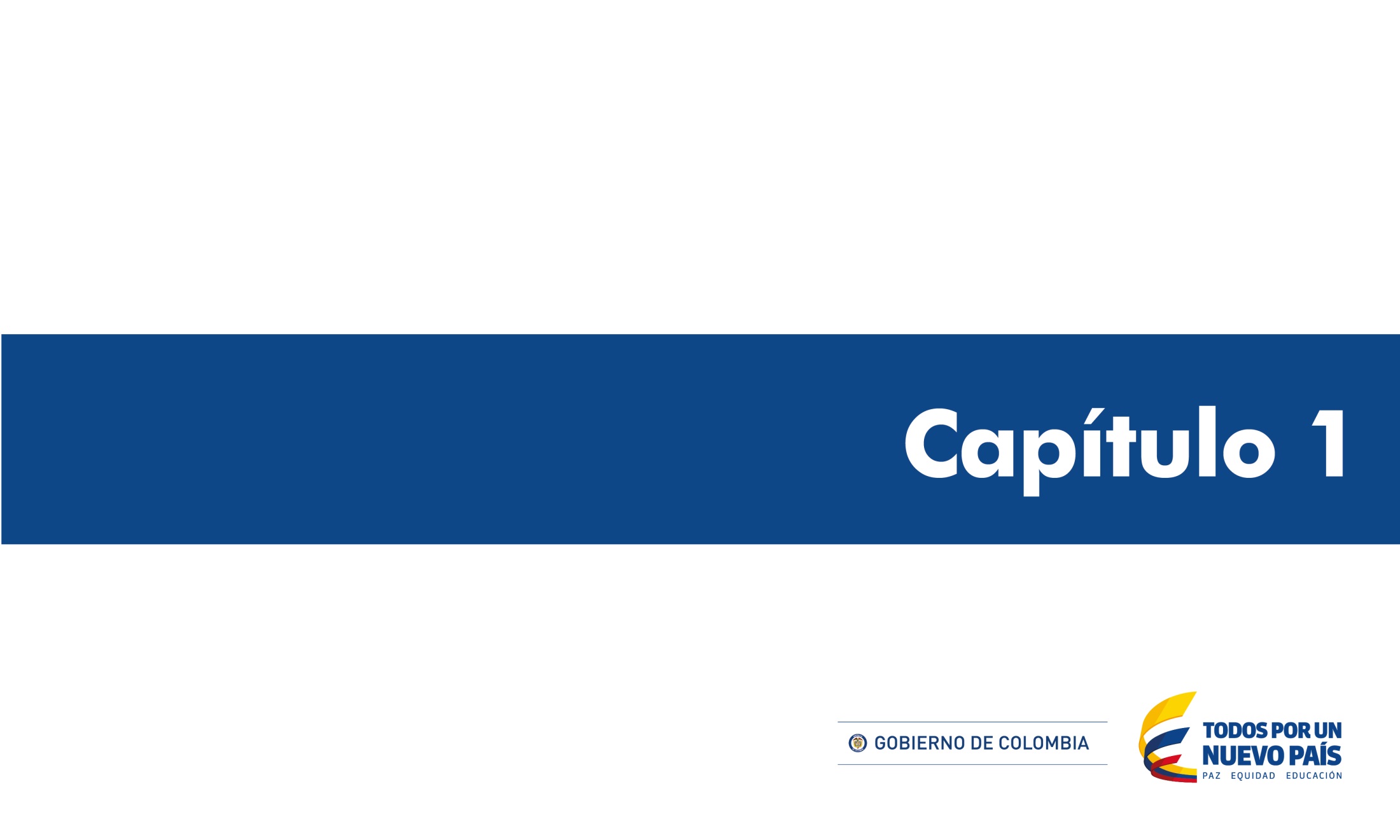 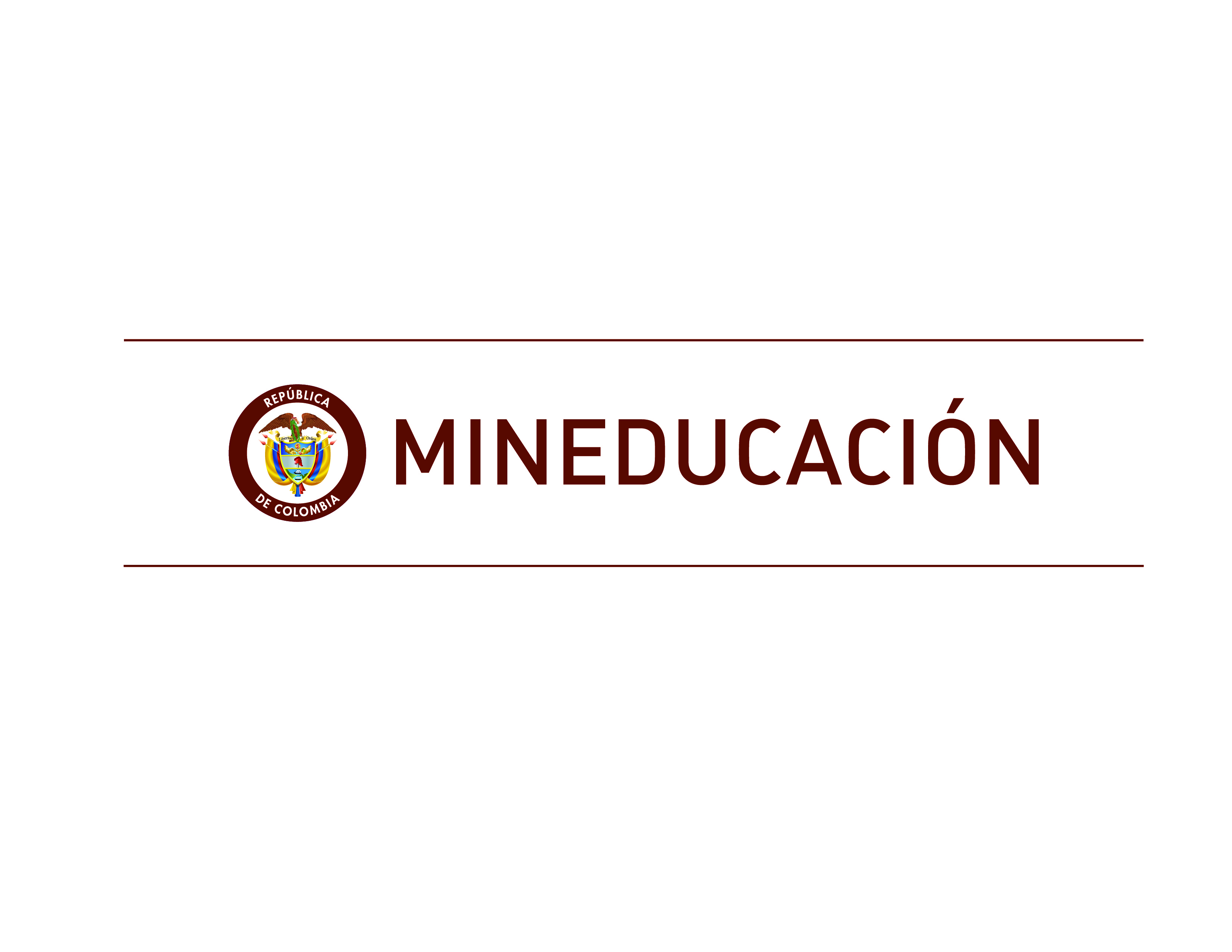 Los formadores tienen responsabilidades en lo pedagógico y lo operativo.
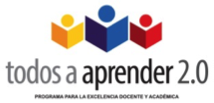 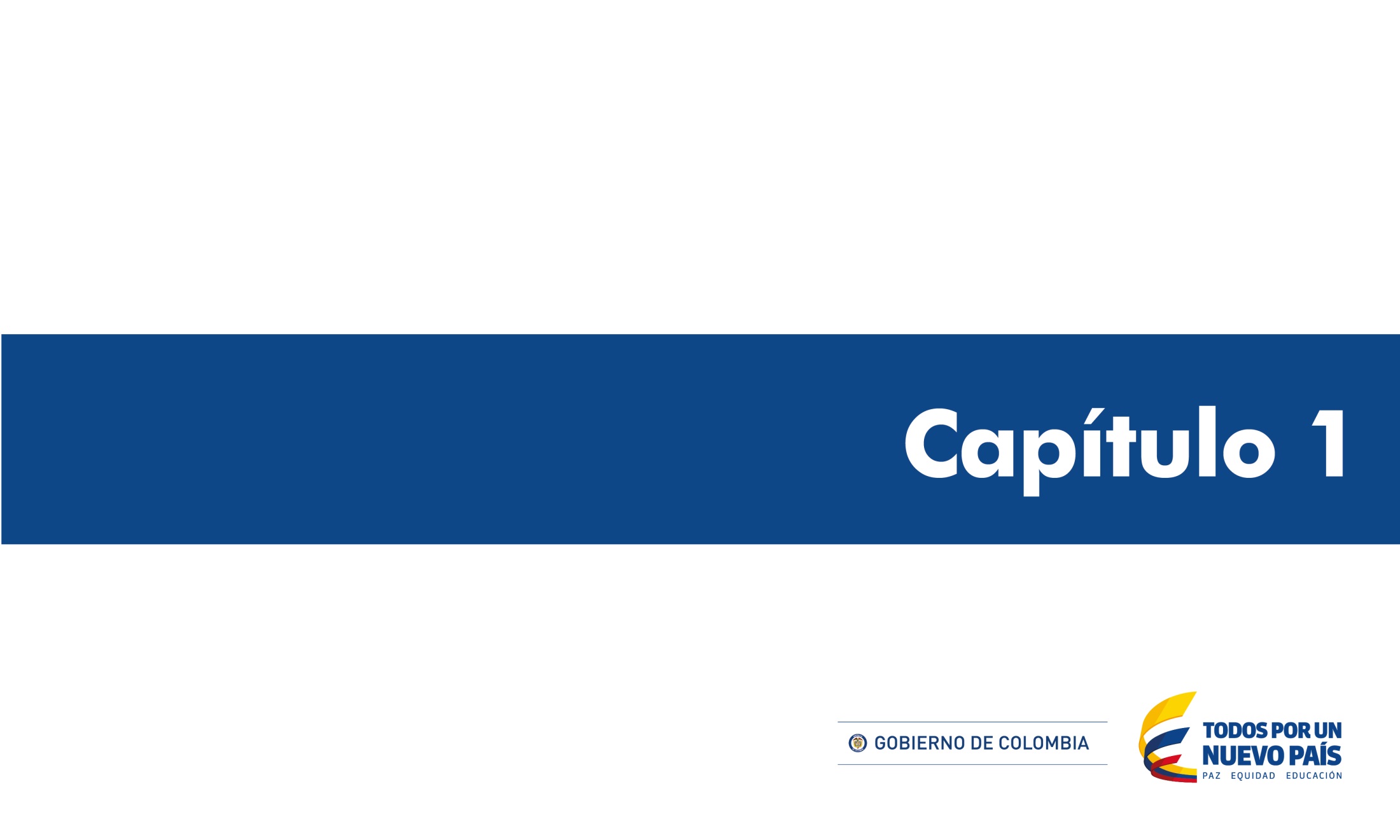 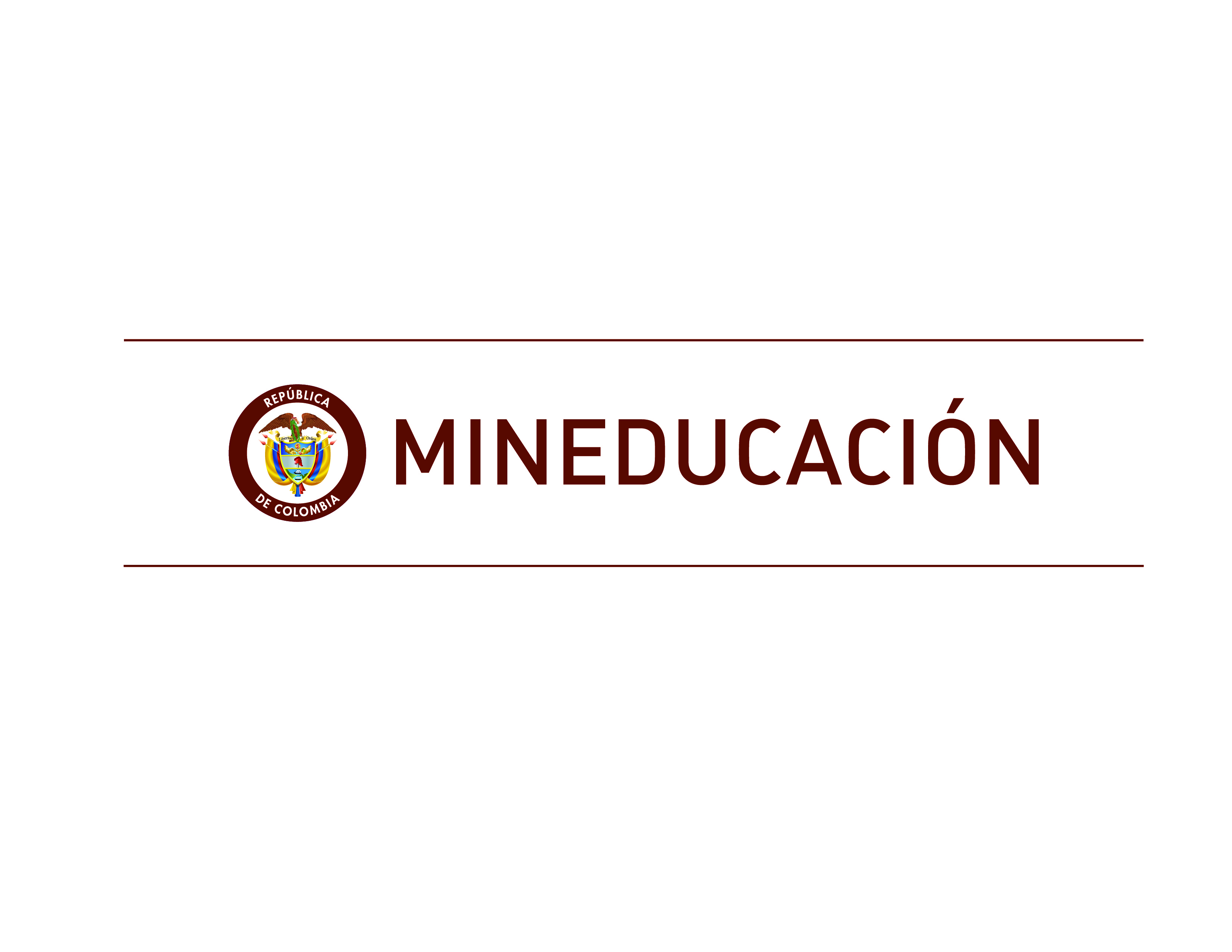 Adicional al foco en los aprendizajes y la formación a los docentes, los tutores van a jugar un rol clave en la apropiación de los Derechos Básicos de Aprendizaje.
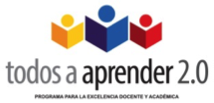 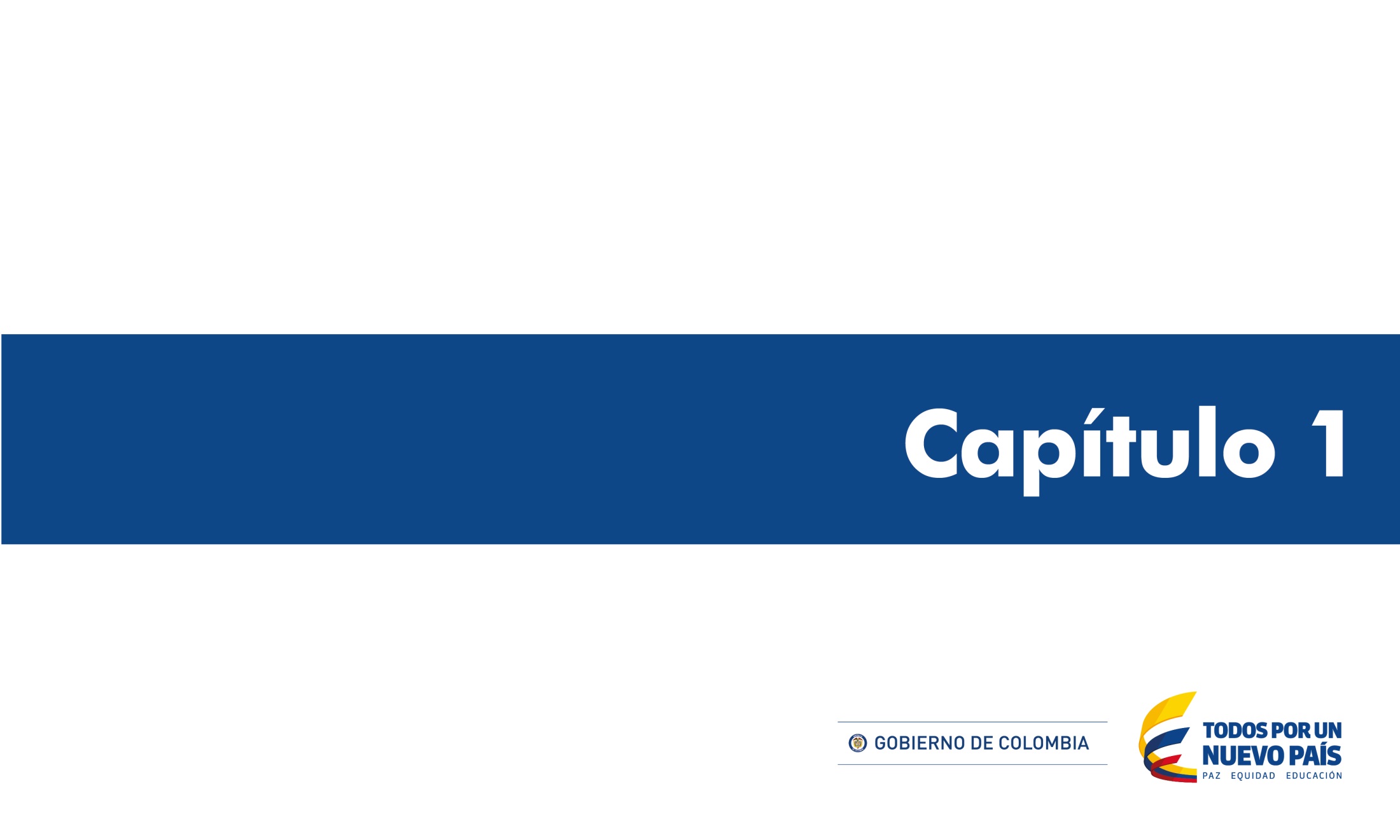 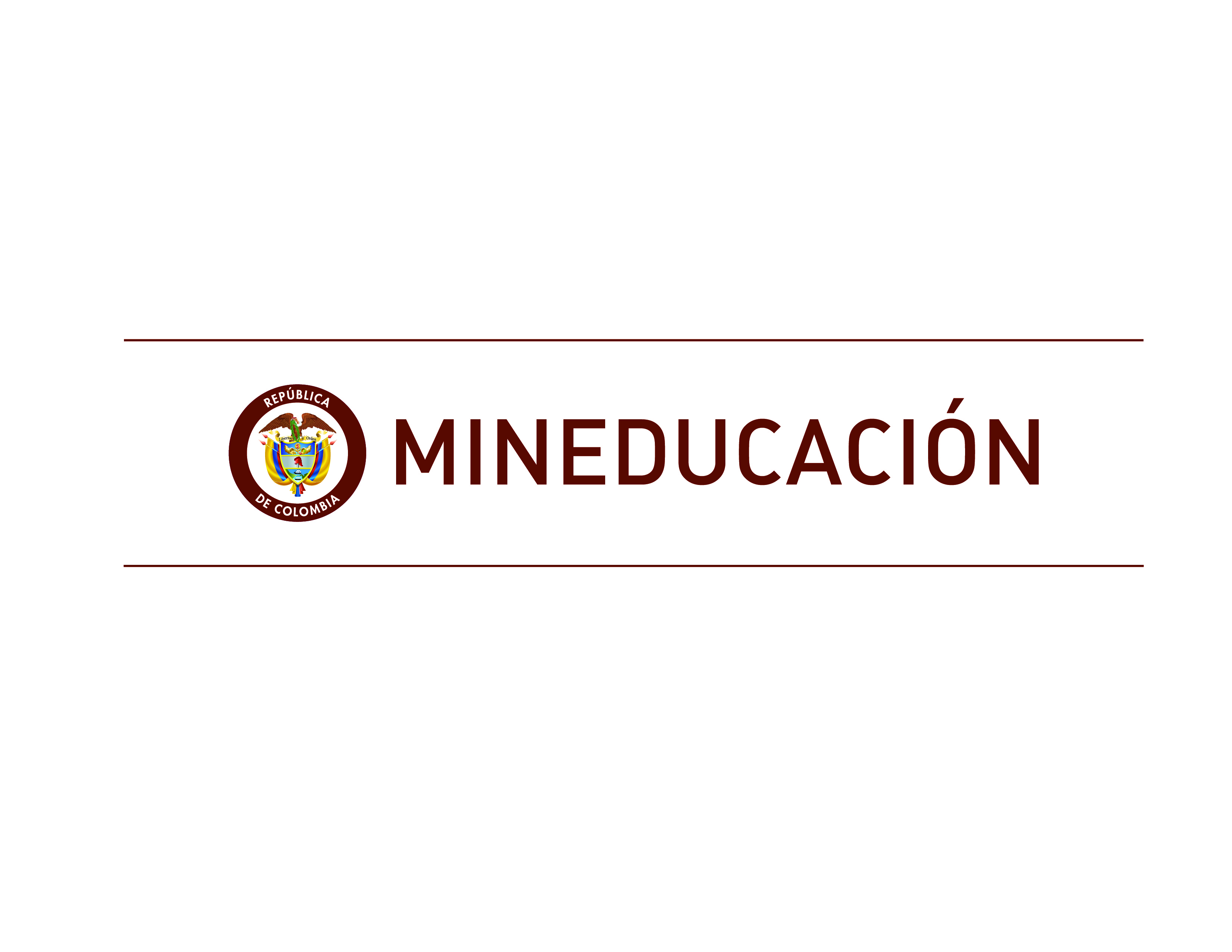 Los docentes de los establecimientos focalizados también tienen responsabilidades… (I)
Hacer seguimiento al aprendizaje de sus estudiantes.

Participar activamente en las Sesiones de Trabajo Situado de su Comunidad de Aprendizaje.

Recibir el acompañamiento del tutor en el aula de clase y participar en una constante reflexión pedagógica, encaminada a mejorar sus prácticas de aula y, en particular, el aprendizaje de sus estudiantes. 

Aplicar las pruebas definidas por el Programa para evaluar con propósito formativo los aprendizajes de los estudiantes. 

Fomentar el Conocimiento Didáctico de los Contenidos pedagógicos indicados por el programa, con el fin de fortalecer el desarrollo de las competencias básicas de los estudiantes.

Usar pedagógicamente los materiales educativos distribuidos por el Programa.
Los docentes de los establecimientos focalizados también tienen responsabilidades… (II)
Incorporar en las prácticas de aula, elementos propios de la gestión de aula y evaluación para el aprendizaje de los estudiantes.

Participar en actividades de formación y actualización, organizadas por el programa.

Aplicar de manera autónoma los lineamientos pedagógicos generados por el Programa, con el fin de mejorar progresivamente el aprendizaje de los estudiantes.

Apropiar con acompañamiento del tutor, los modelos de mallas curriculares propuestos por el Ministerio de Educación Nacional en coherencia con los referentes nacionales.
¡Gracias!